Depositing AAMs in IRs
Lorraine Estelle, EIFL Licensing Programme Manager  
Iryna Kuchma, Open Access Programme Manager
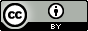 Attribution 4.0 International
Versions of an article
Author’s accepted manuscript (AAM)
This is the version of an article after peer-review but prior to publisher typesetting. 
The version of record (VoR)
This is the version of an article after the publisher’s typesetting and made available from the journal website.
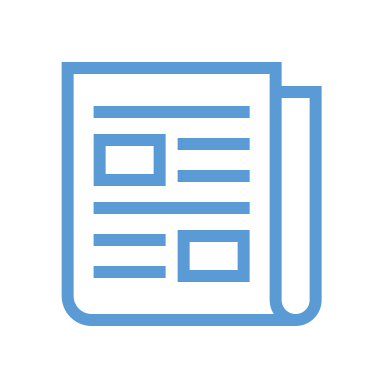 Why the AAM is important
How can an author get their accepted manuscript?
Top tip!
We advise authors to retain the final version of the article they uploaded into the journal’s submission system.
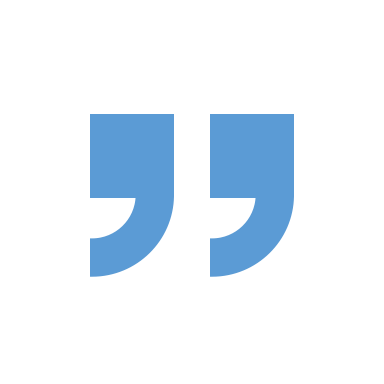 Seven steps to get the AAM
Embargo periods
Share our guidelines for authors
https://www.eifl.net/resources/authors-how-get-right-version-your-article-deposit-repository
EIFL partner publishers policies
ACM - AAMs
ACM published authors retain the right to post the pre-submitted (also known as "pre-prints"), submitted, accepted, and peer-reviewed versions of their work in any and all of the following sites:
Author's Homepage
Author's Institutional Repository
Any Repository legally mandated by the agency or funder funding the research on which the work is based
Any Non-Commercial Repository or Aggregation that does not duplicate ACM tables of contents  
EIFL-ACM agreement includes a direct deposit in the IR option https://www.acm.org/publications/openaccess#green
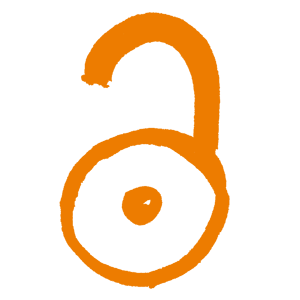 ACM – AAMs (2)
For the avoidance of doubt, an example of a site ACM authors may post all versions of their work to, with the exception of the final published "Version of Record", is ArXiv. ACM does request authors, who post to ArXiv or other permitted sites, to also post the published version's Digital Object Identifier (DOI) alongside the pre-published version on these sites, so that easy access may be facilitated to the published "Version of Record" upon publication in the ACM Digital Library.
 https://www.acm.org/publications/openaccess#green
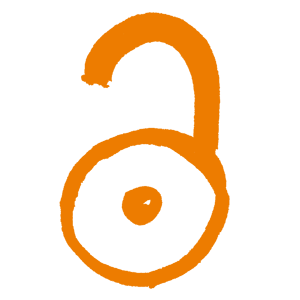 Brill - AAMs
All authors receive a letter upon publication, which informs them of the archiving policy
No embargo period
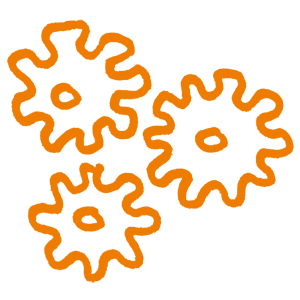 Brill
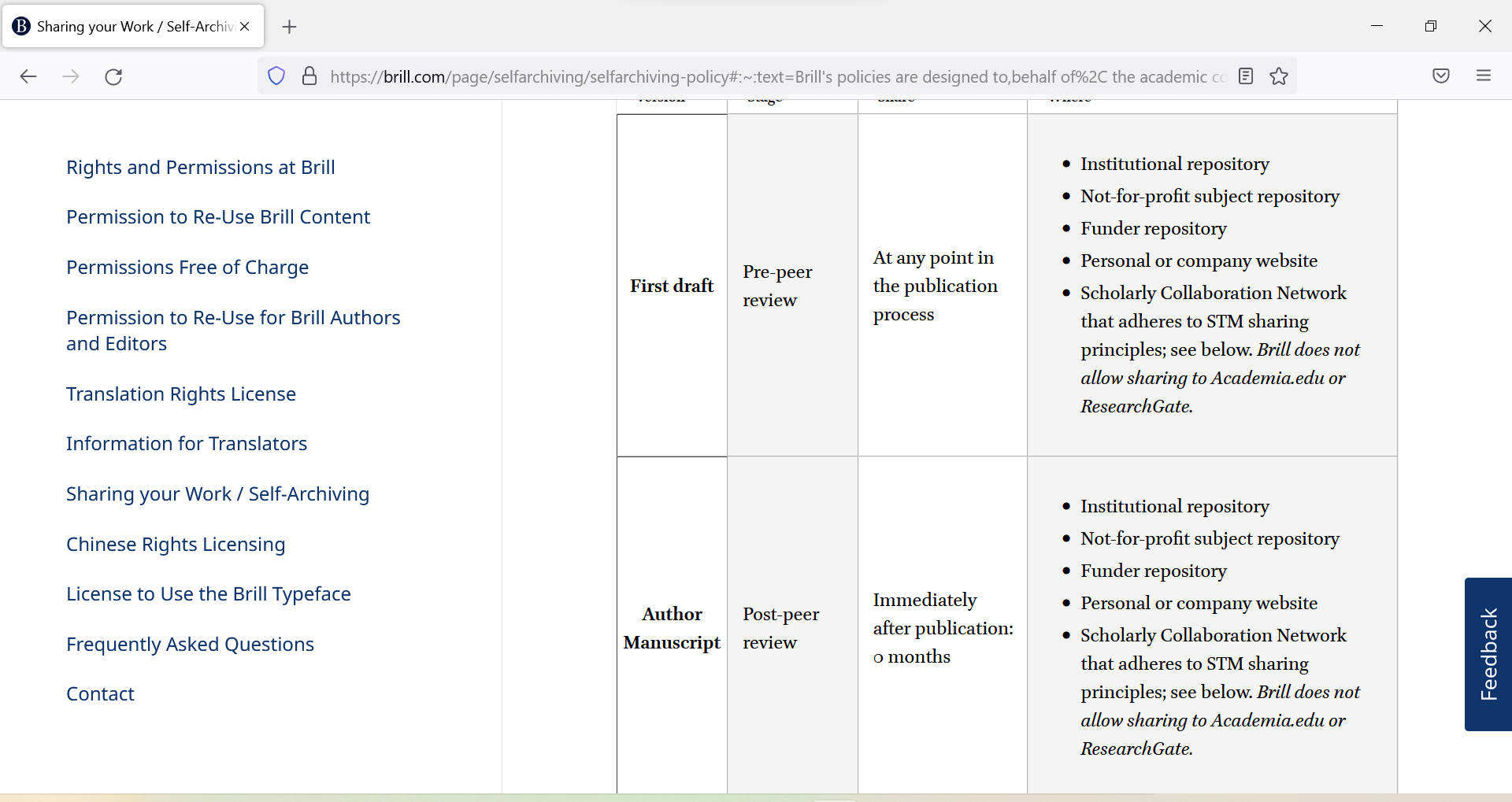 https://brill.com/page/selfarchiving/selfarchiving-policy#:~:text=Brill's%20policies%20are%20designed%20to,behalf%20of%2C%20the%20academic%20community
Cambridge University Press - AAMs
Funders and other organizations often require research articles funded by them to be made freely available online. Our Green OA policy helps authors to comply with these requirements by making pre-final versions of journal articles accessible in non-commercial websites.
6 months after publication for science, technical and medical journals
On acceptance for humanities and social science journals
https://www.cambridge.org/core/services/open-access-policies/open-access-journals/green-open-access-policy-for-journals
Cambridge University Press
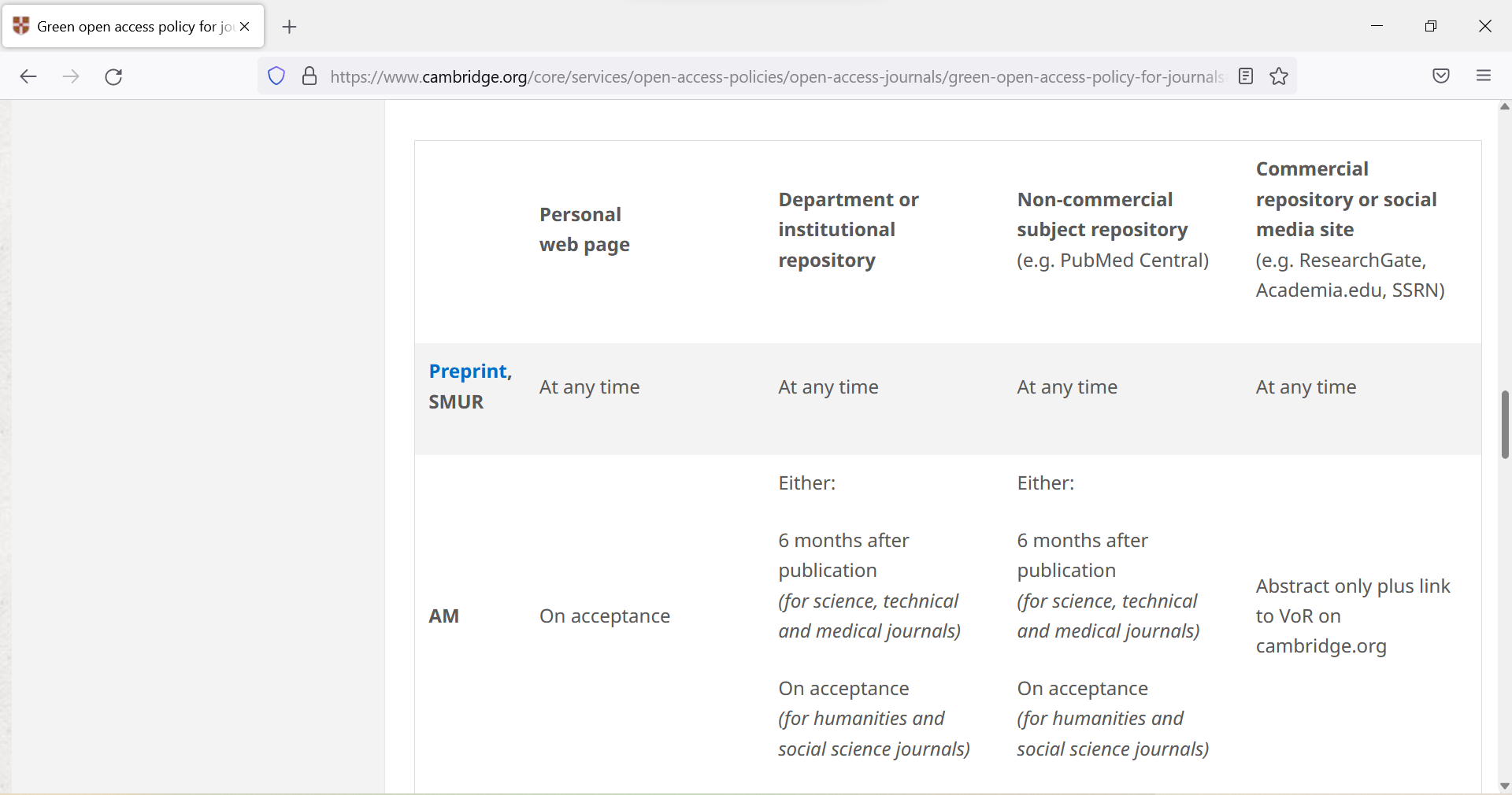 The Company of Biologists
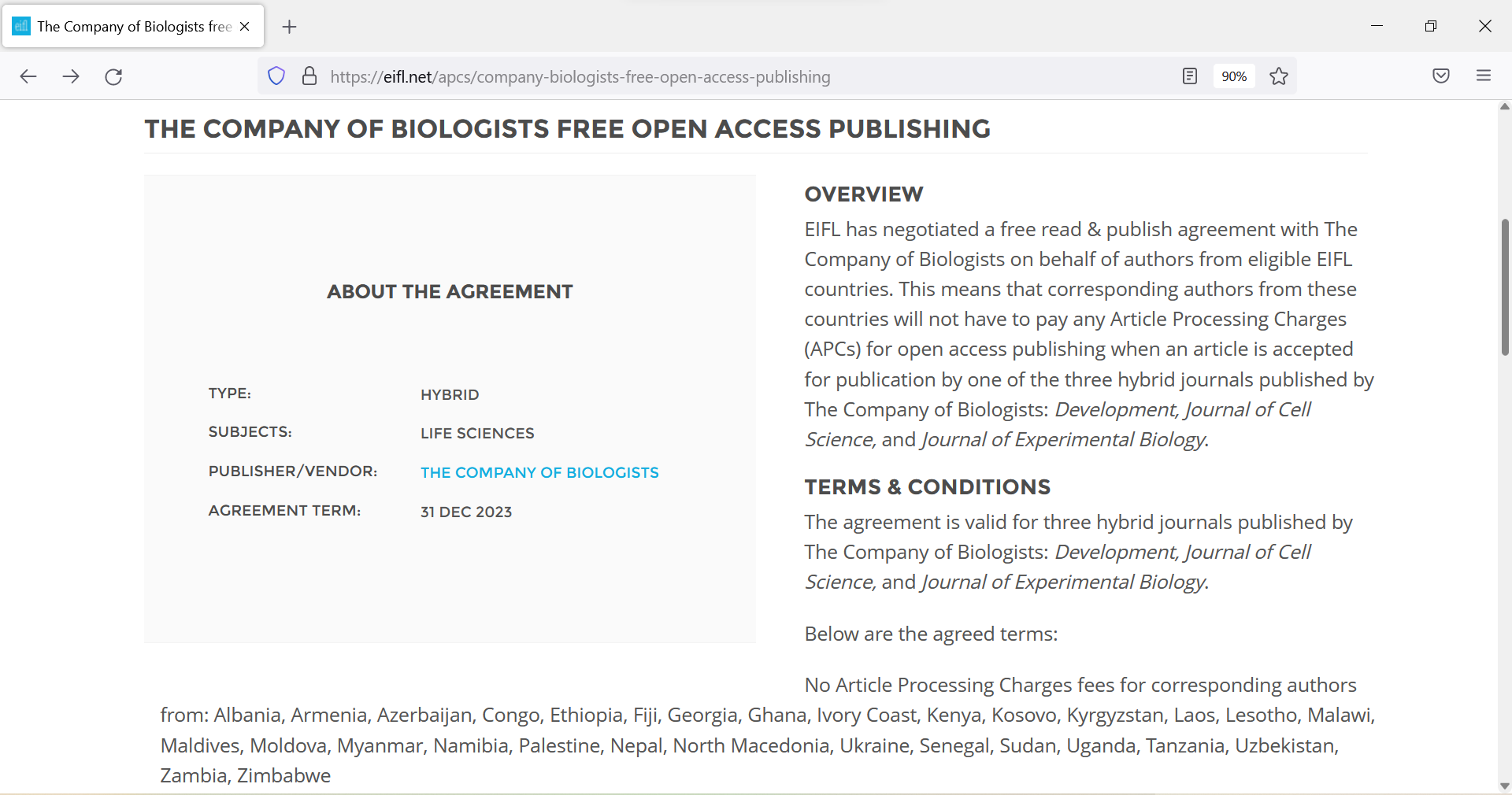 Authors can publish OA and will receive their final PDF for the repository
https://eifl.net/apcs/company-biologists-free-open-access-publishing
De Gruyter – publisher PDFs
De Gruyter allows authors the use of the final published version of an article (publisher pdf) for self-archiving (author's personal website) and/or archiving in an institutional repository (on a non-profit server) after an embargo period of 12 months after publication.
The published source must be acknowledged and a link to the journal home page or articles' DOI must be set. 
https://www.degruyter.com/publishing/services/rights-and-permissions/repositorypolicy
Edward Elgar
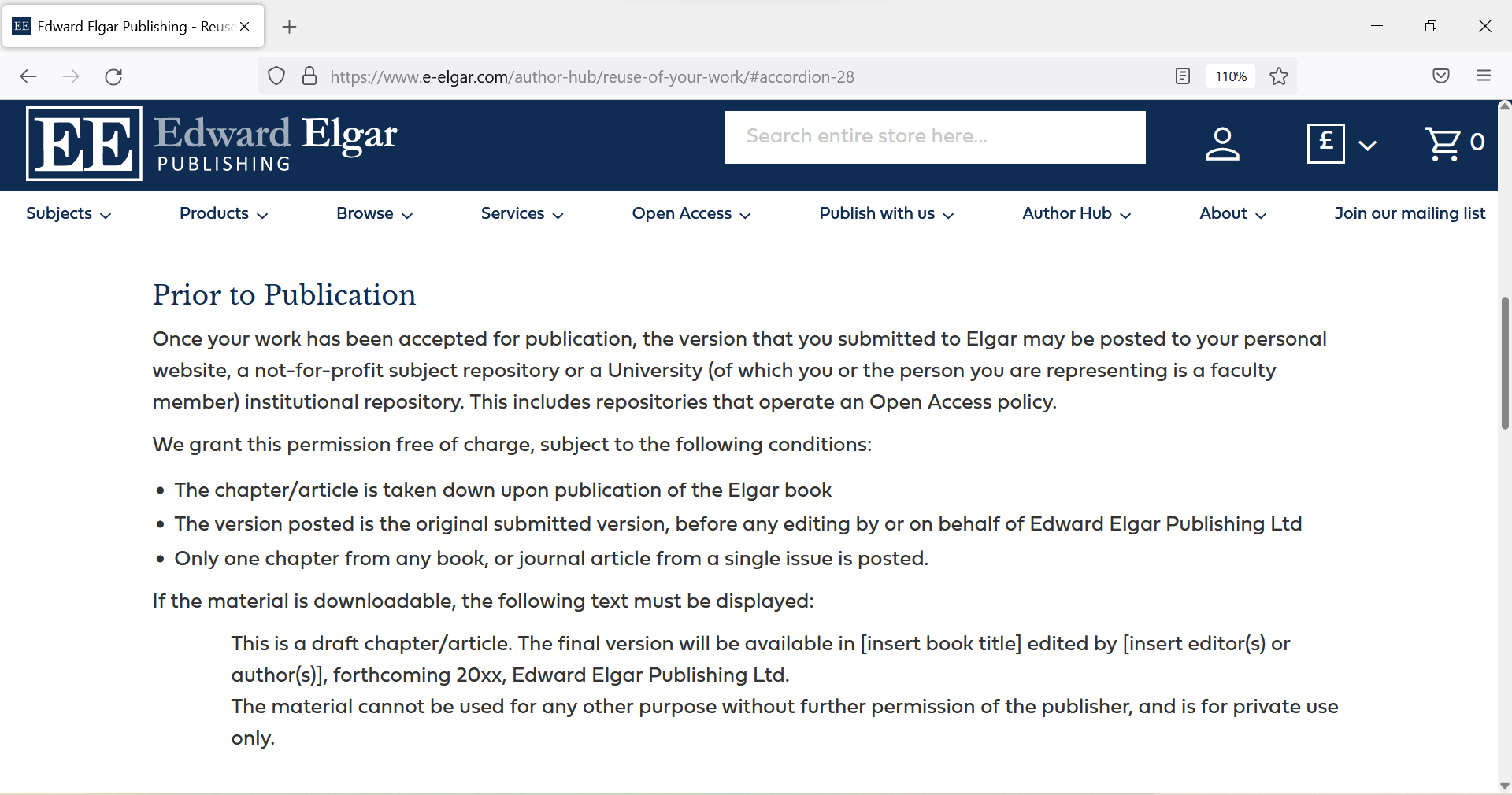 Edward Elgar (2)
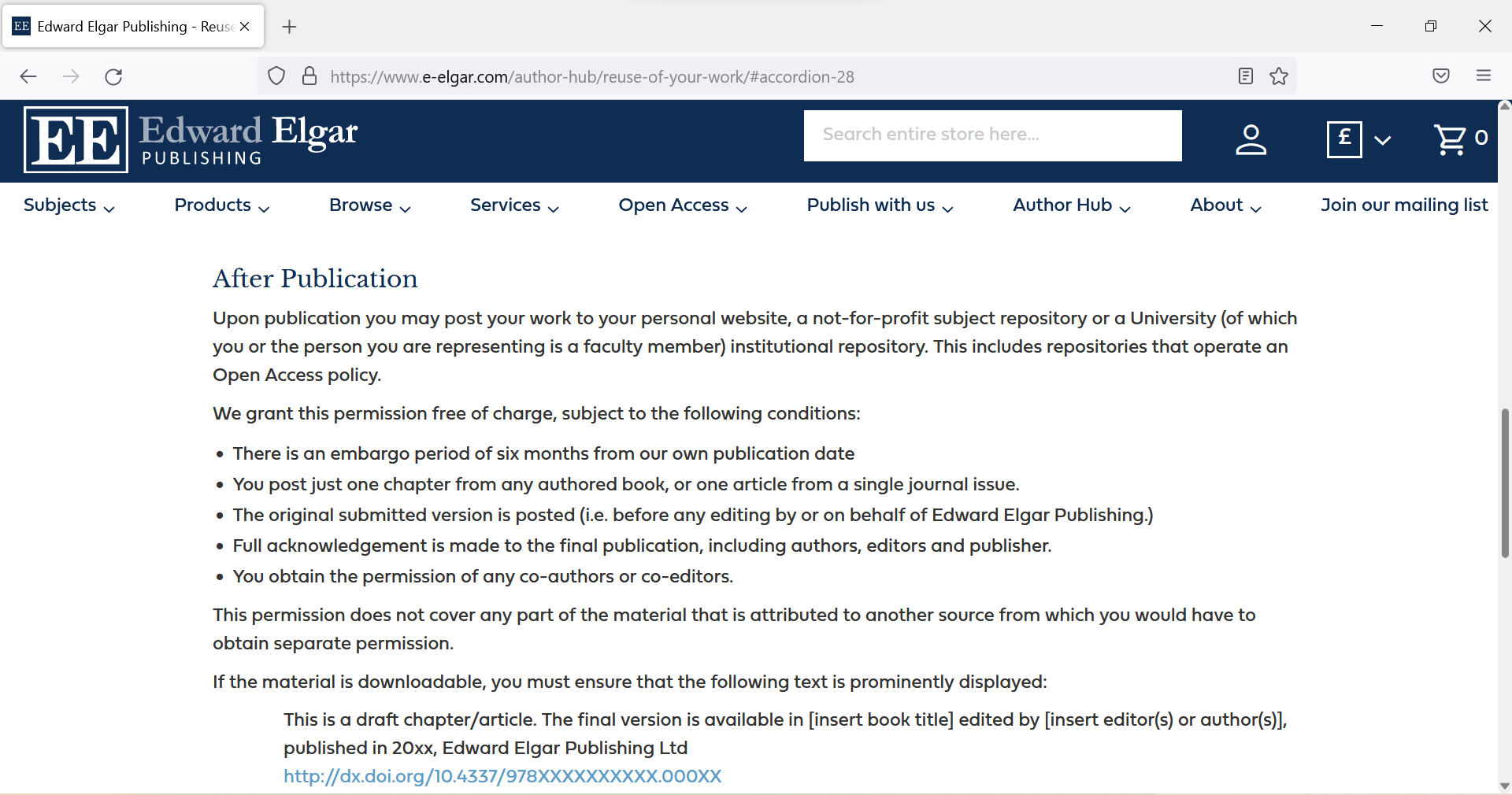 European Respiratory Journal
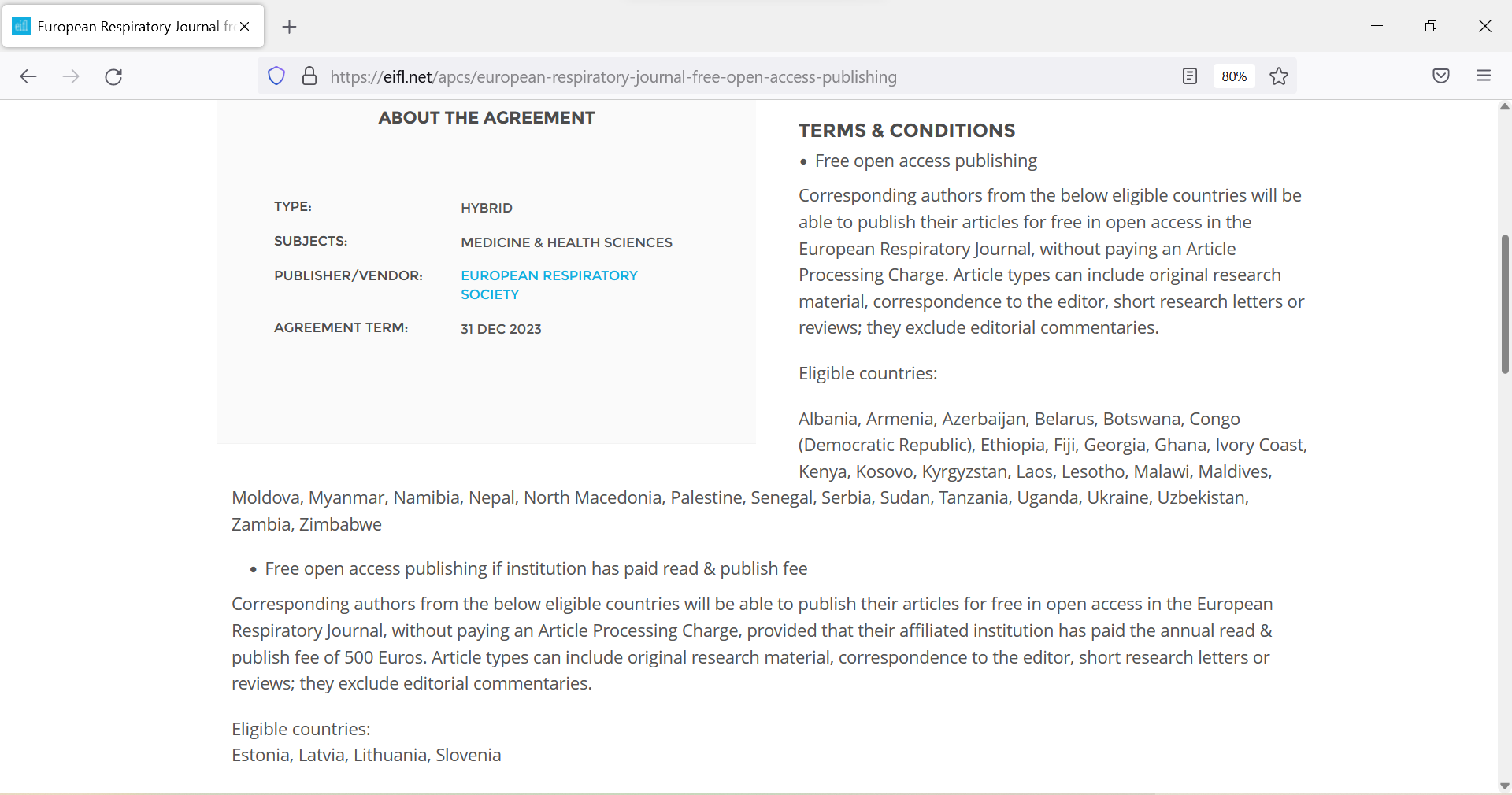 https://eifl.net/apcs/european-respiratory-journal-free-open-access-publishing
European Respiratory Journal (2)
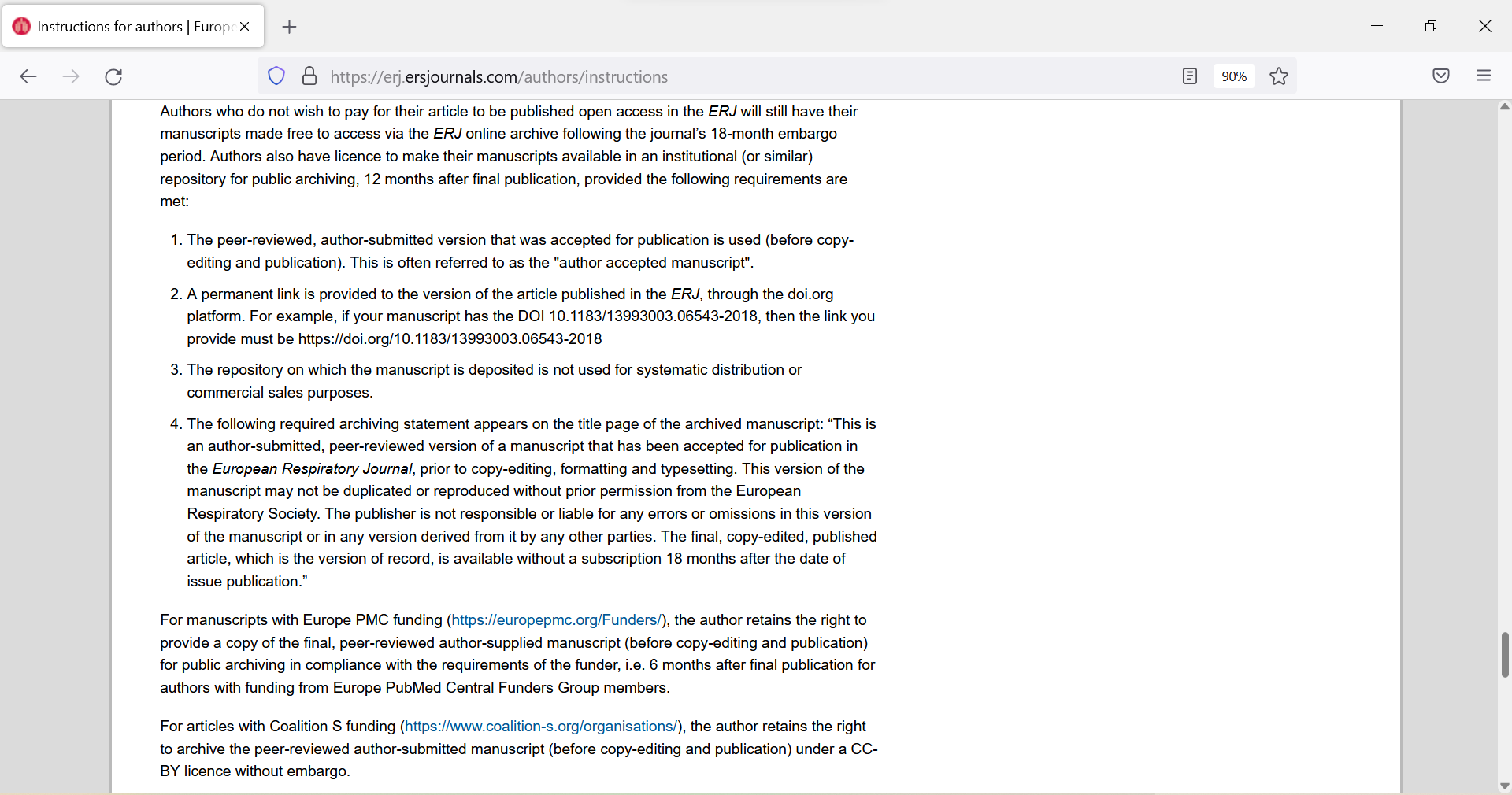 https://erj.ersjournals.com/authors/instructions
IOP Publishing
Researchers who choose to publish their work on a subscription basis can self-archive a copy of the accepted manuscript in a publicly-accessible repository after a 12-month embargo period. https://publishingsupport.iopscience.iop.org/author-rights-policies/#:~:text=Researchers%20who%20choose%20to%20publish,with%20funders'%20rights%20retention%20policies
IOP Publishing (2)
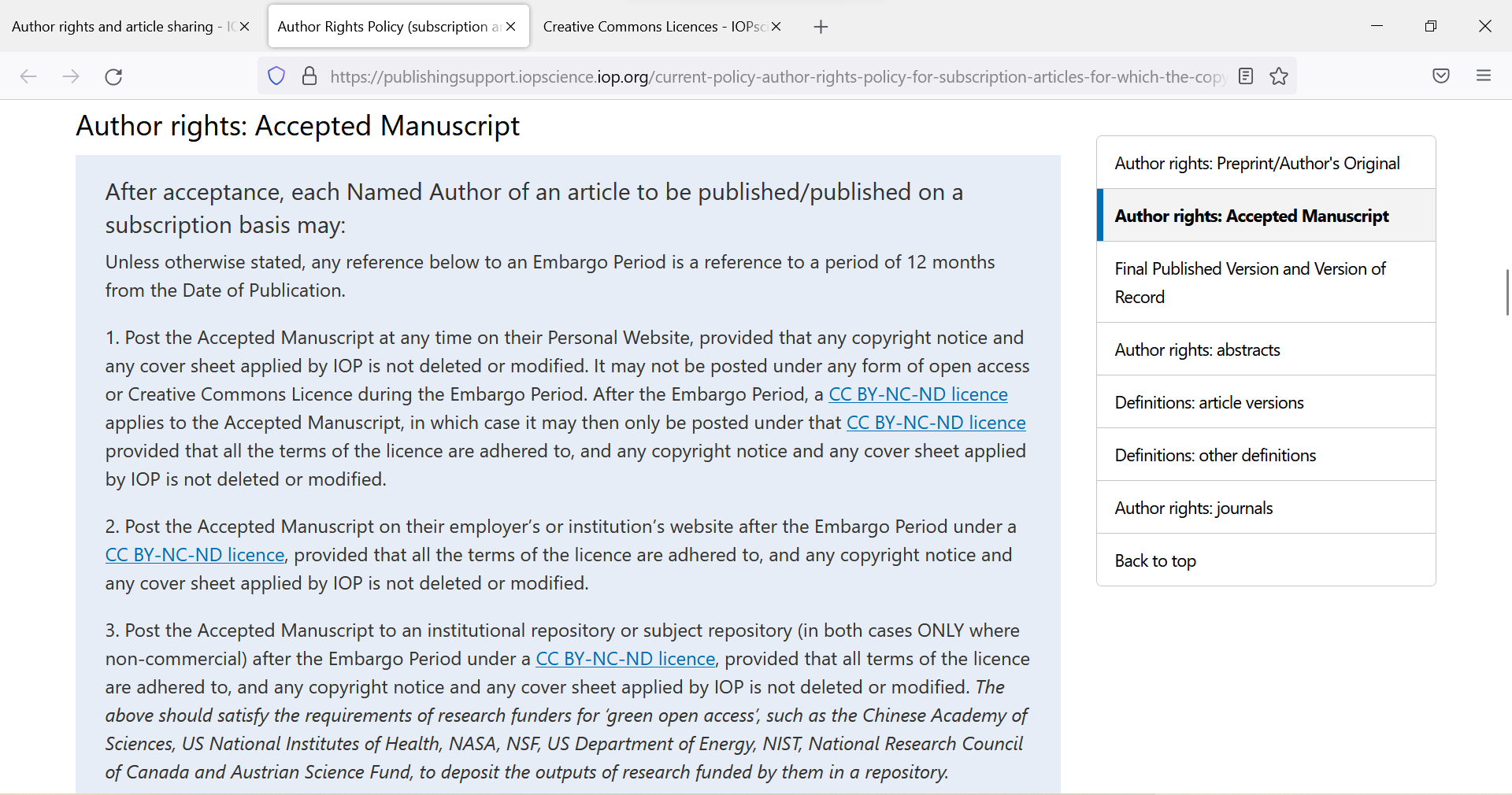 IOP Publishing (3)
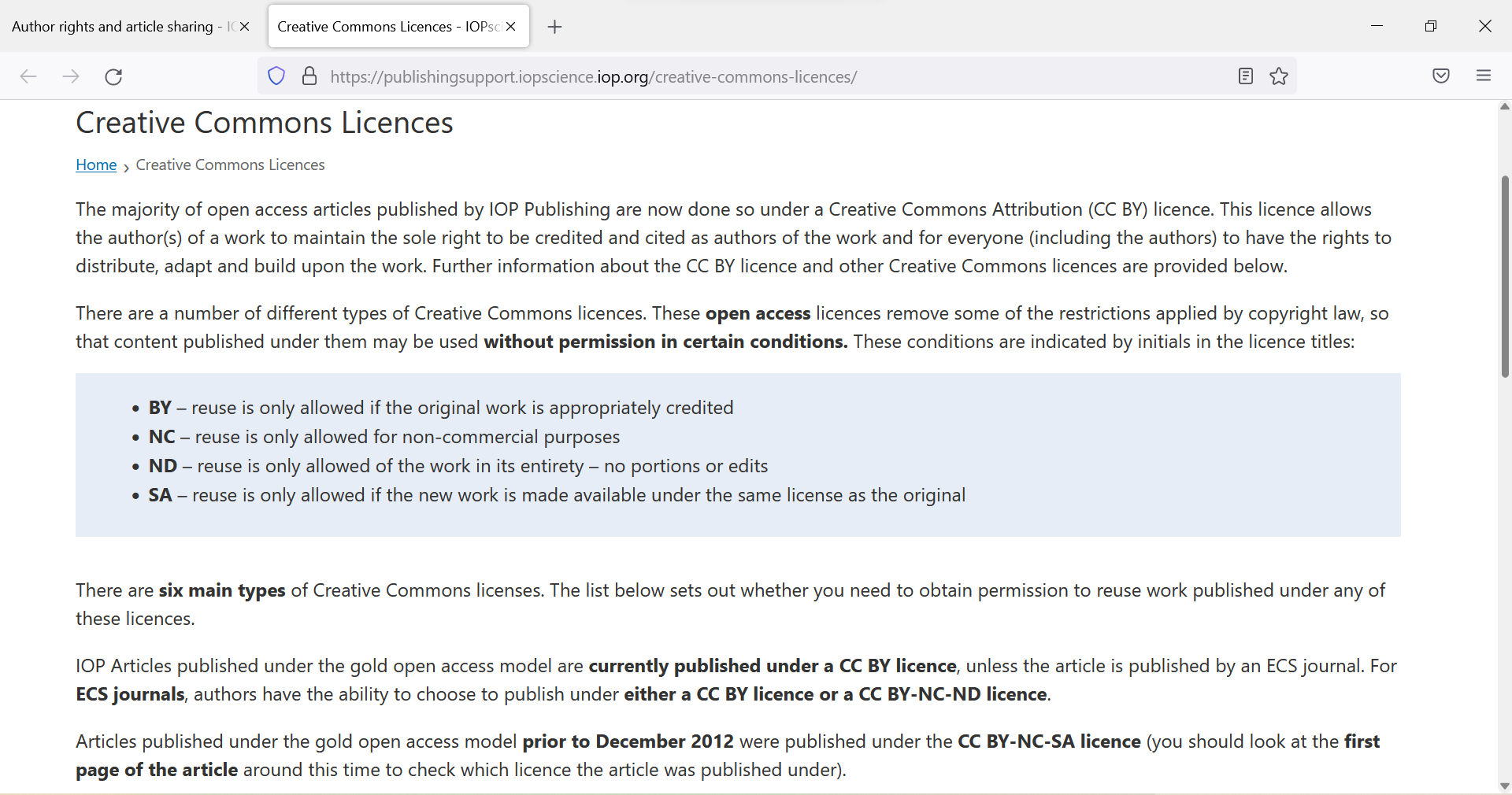 IWA
If your paper is published under an OA CC BY 4.0 or CC BY NC-ND 4.0 license (or earlier versions of these licenses), you can archive the final published version of your paper according to the terms of the respective license. For more information on this, see here.
If your paper was published prior to 1 January 2021 and is not licensed under a CC BY license, IWA Publishing allows you to self-archive the submitted version of your manuscript at any point and the author accepted version after a 12-month embargo period. To make sure you are complying with our archiving policies, please make sure you read all of the information here. https://iwaponline.com/open_access/pages/options
IWA (2)
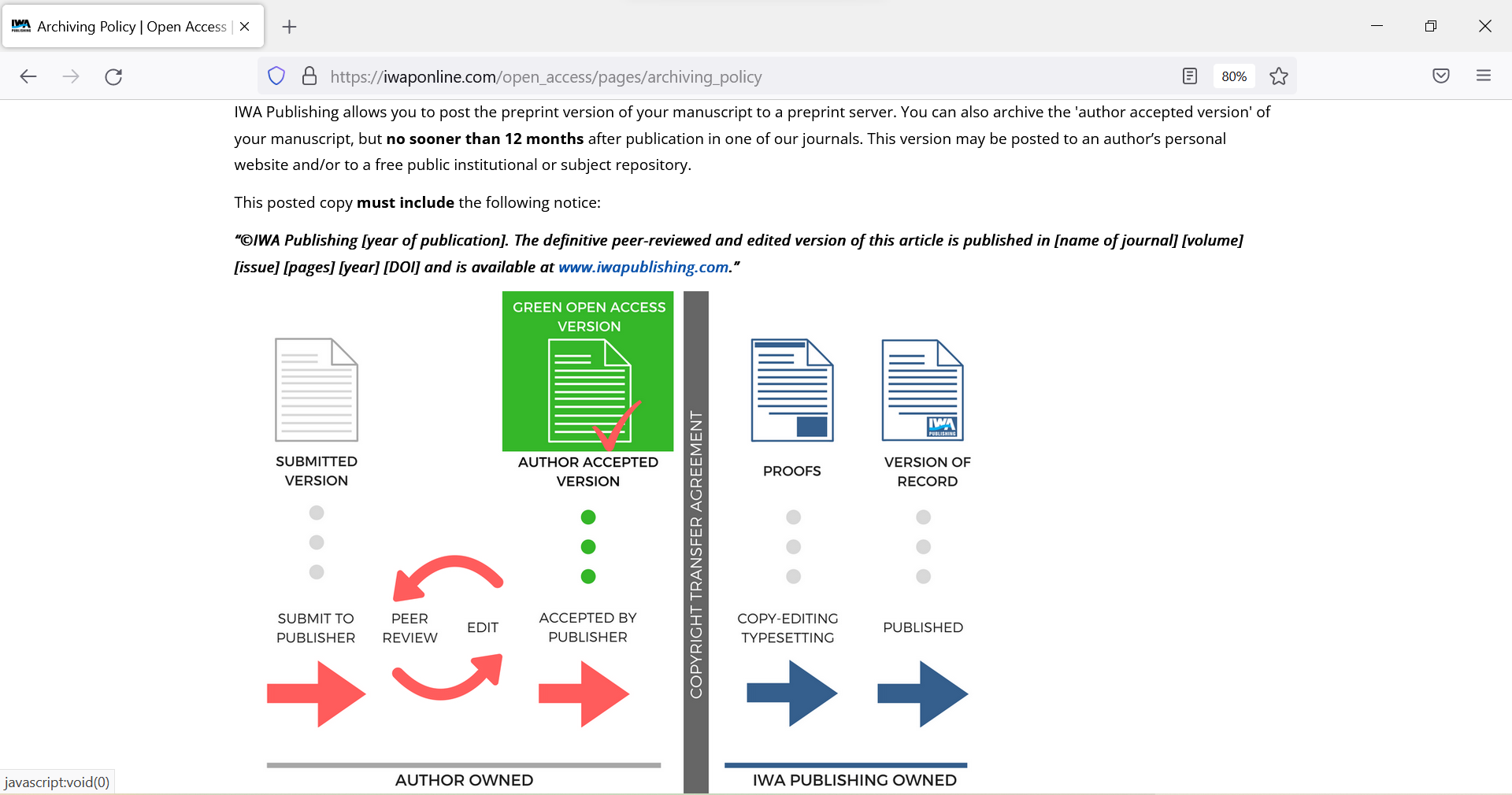 MSP
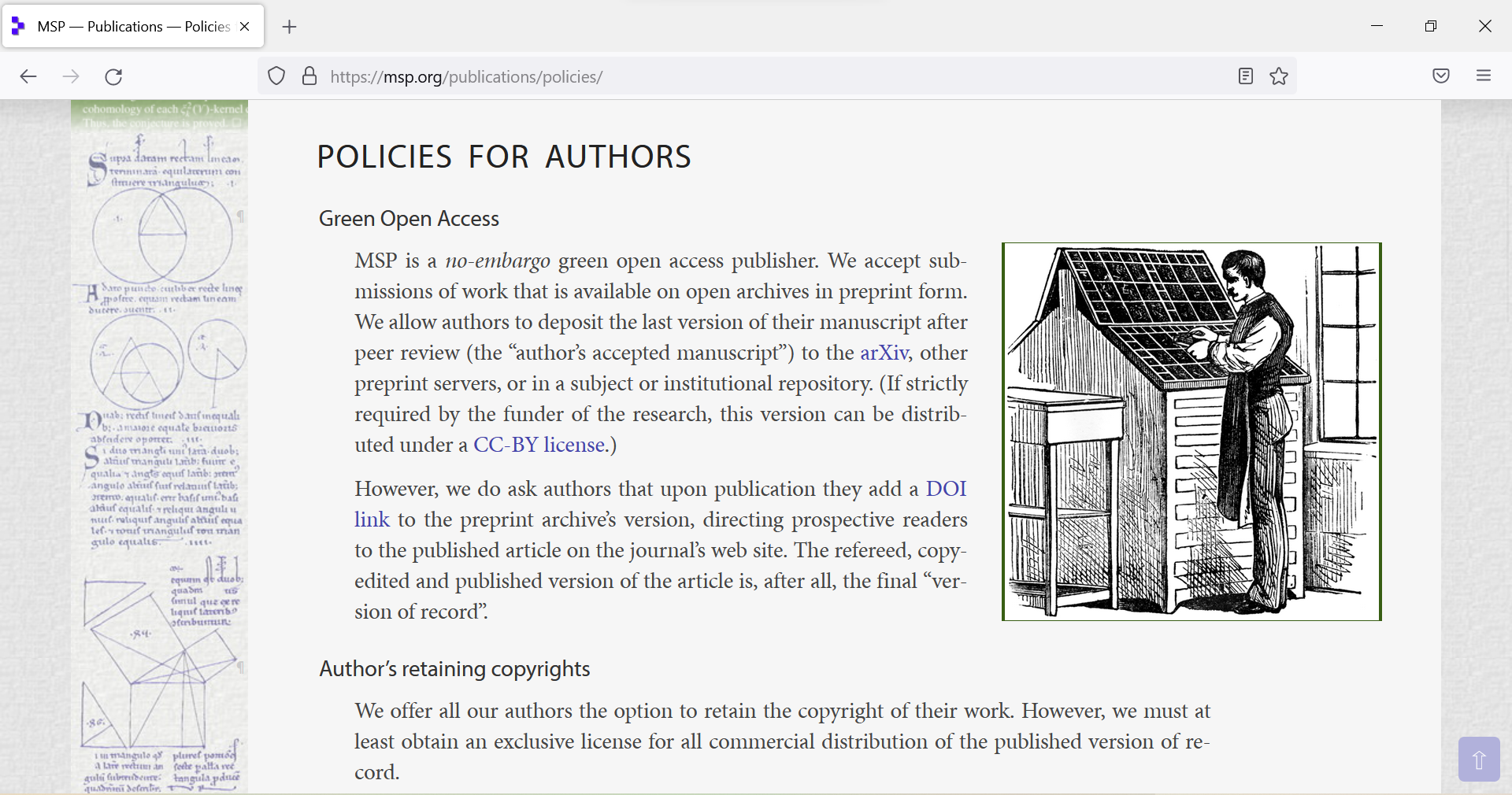 https://msp.org/publications/policies/
Oxford University Press - AAMs
Authors may immediately upload their AAM to their institutional or other non-commercial subject based repositories (on the proviso that it is not made publicly available until after the specified embargo period) https://academic.oup.com/journals/pages/access_purchase/rights_and_permissions/author_self_archiving_policy 
12 months embargo for most. SSH has 24 months. https://academic.oup.com/pages/open-research/open-access/charges-licences-and-self-archiving/accepted-manuscript-embargo-periods
The Royal Society
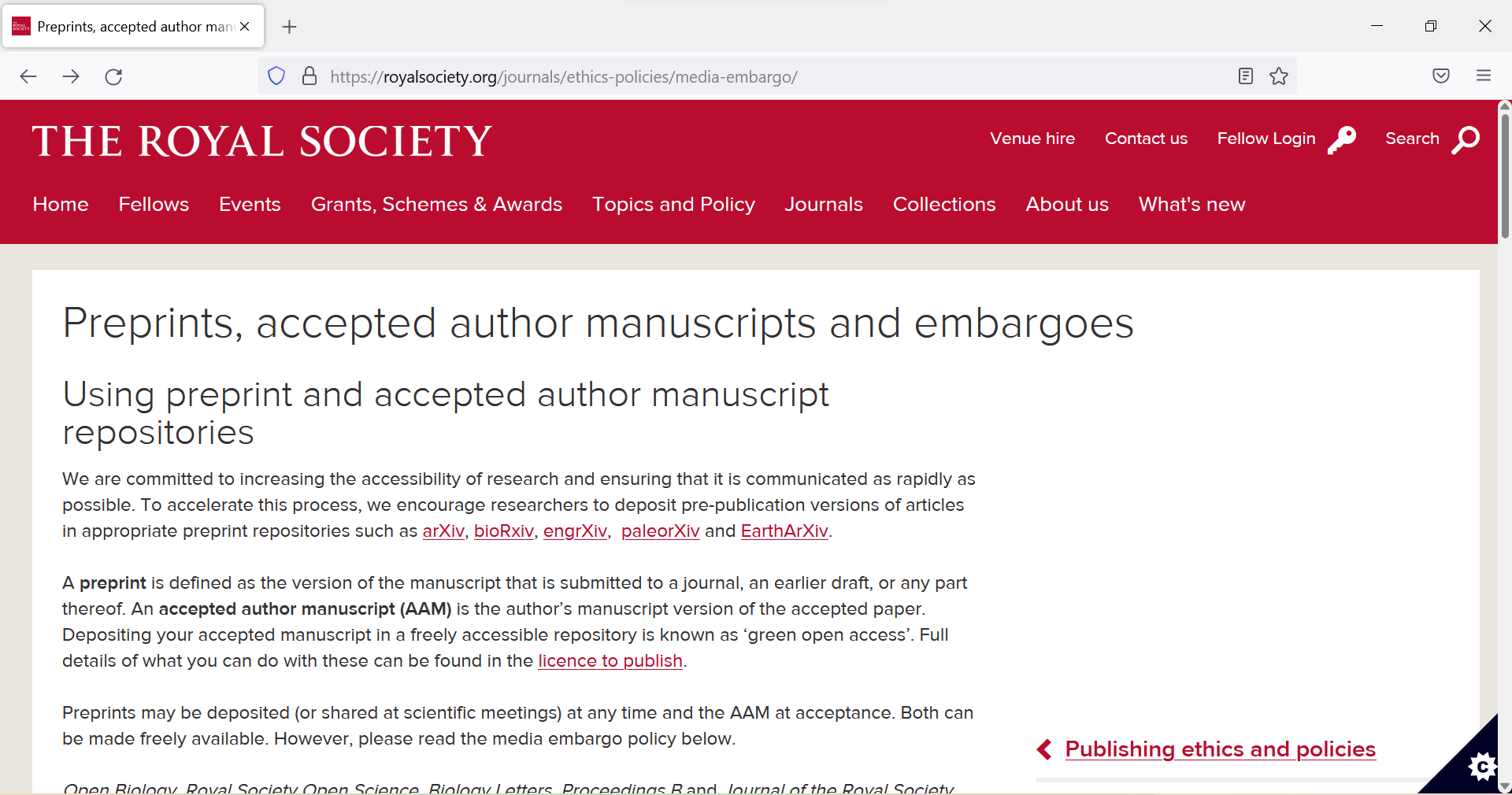 https://royalsociety.org/journals/ethics-policies/media-embargo/
SAGE - AAMs
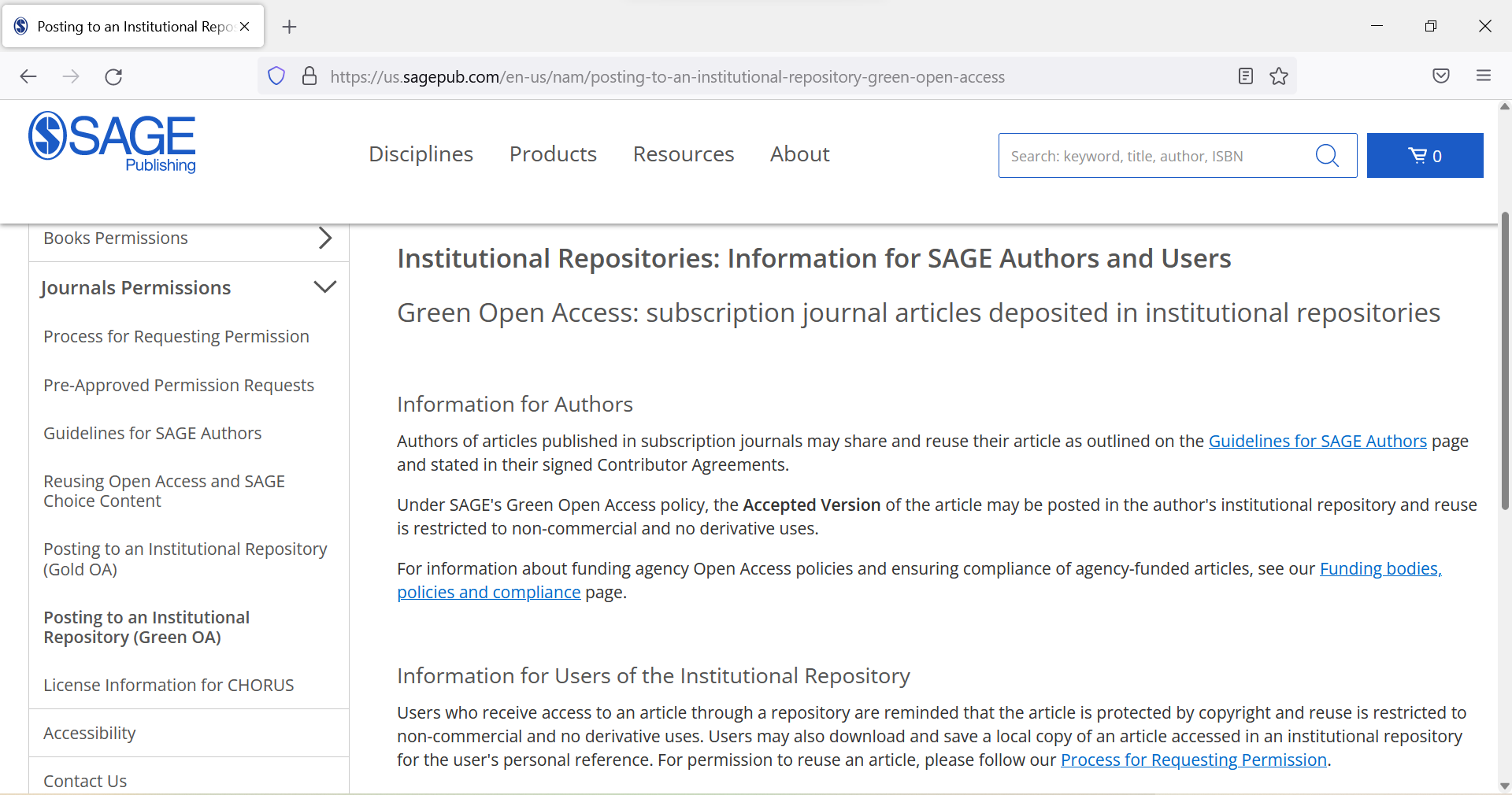 https://us.sagepub.com/en-us/nam/journal-author-archiving-policies-and-re-use
Taylor & Francis - AAMs
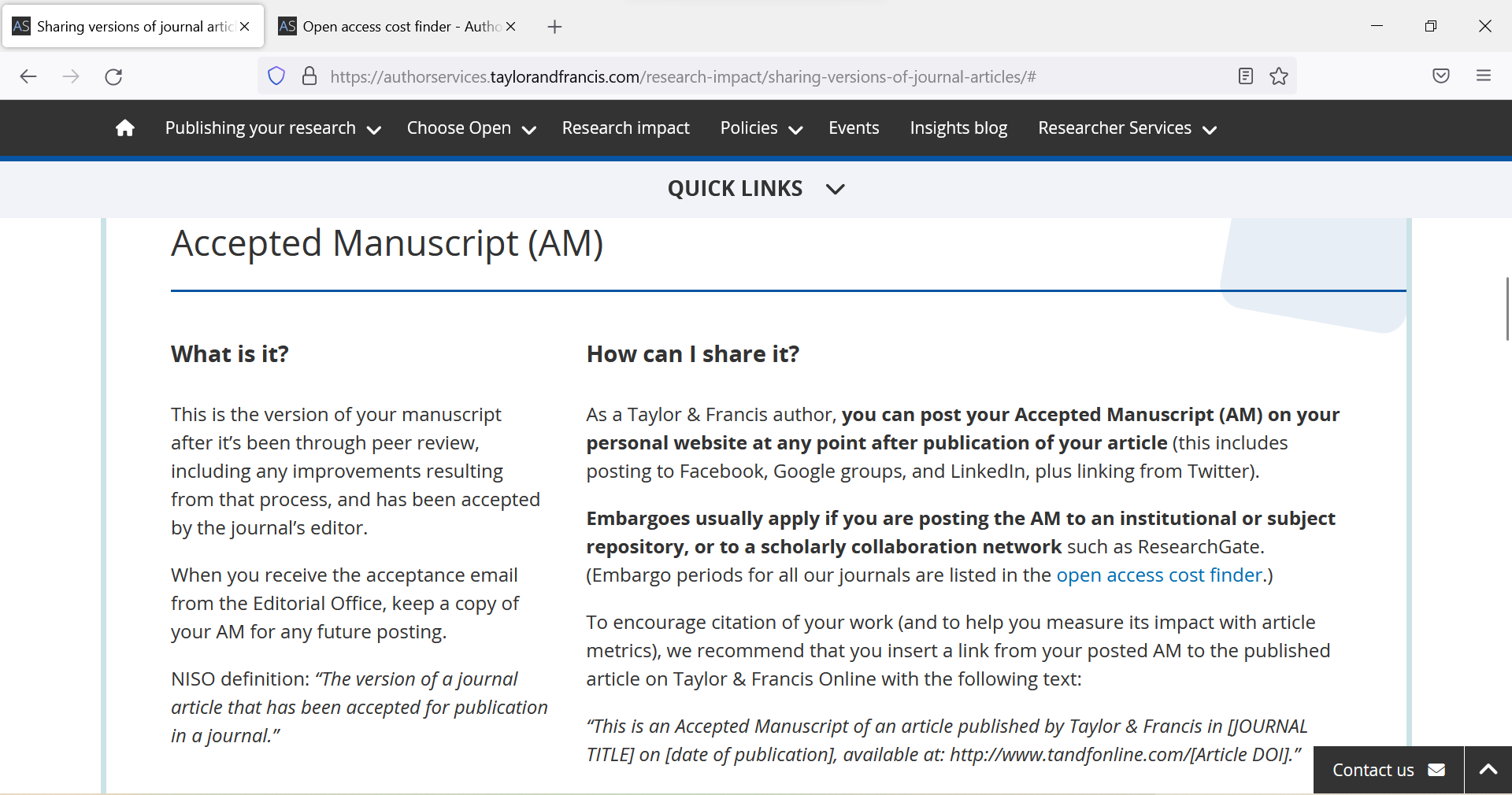 https://authorservices.taylorandfrancis.com/research-impact/sharing-versions-of-journal-articles/#
https://authorservices.taylorandfrancis.com/publishing-open-access/open-access-cost-finder/
Taylor & Francis – publisher PDFs
EIFL - Taylor & Francis Journals Licence Agreement allows depositing publisher PDFs for institutions that are a part of this agreement
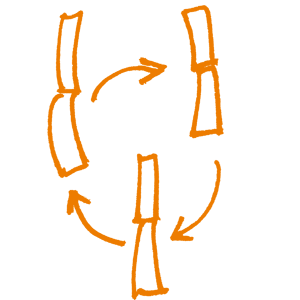 World Scientific - AAMs
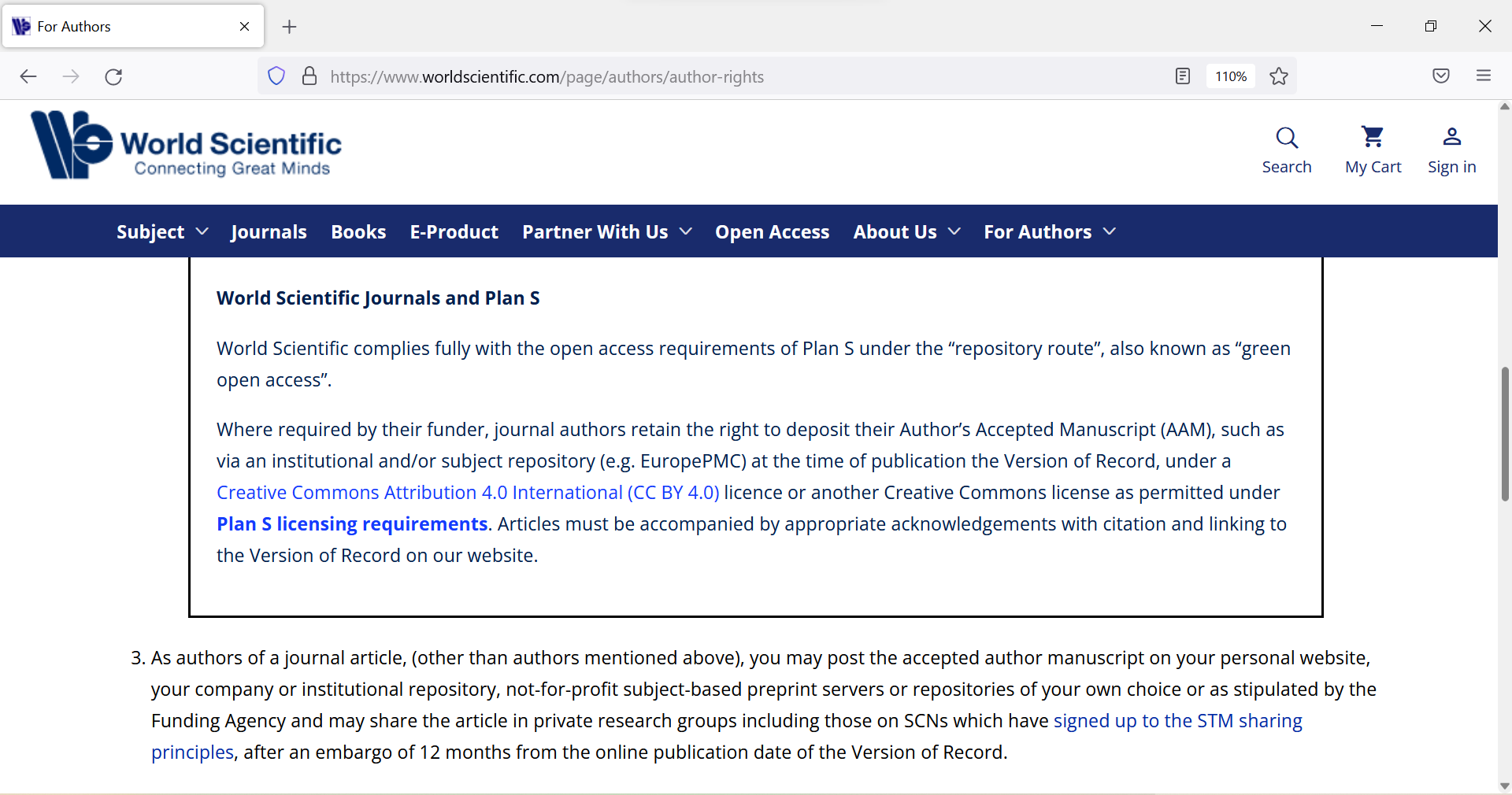 https://www.worldscientific.com/page/authors/author-rights
World Scientific – retrieving AAMs
The AAM (i.e. source files uploaded by author) will be retained for a year after final disposition has been set.  They will be removed thereafter.  The pdf that the system builds will be available permanently. Only the corresponding author has access to the submission system.
Other publisher policies
Elsevier
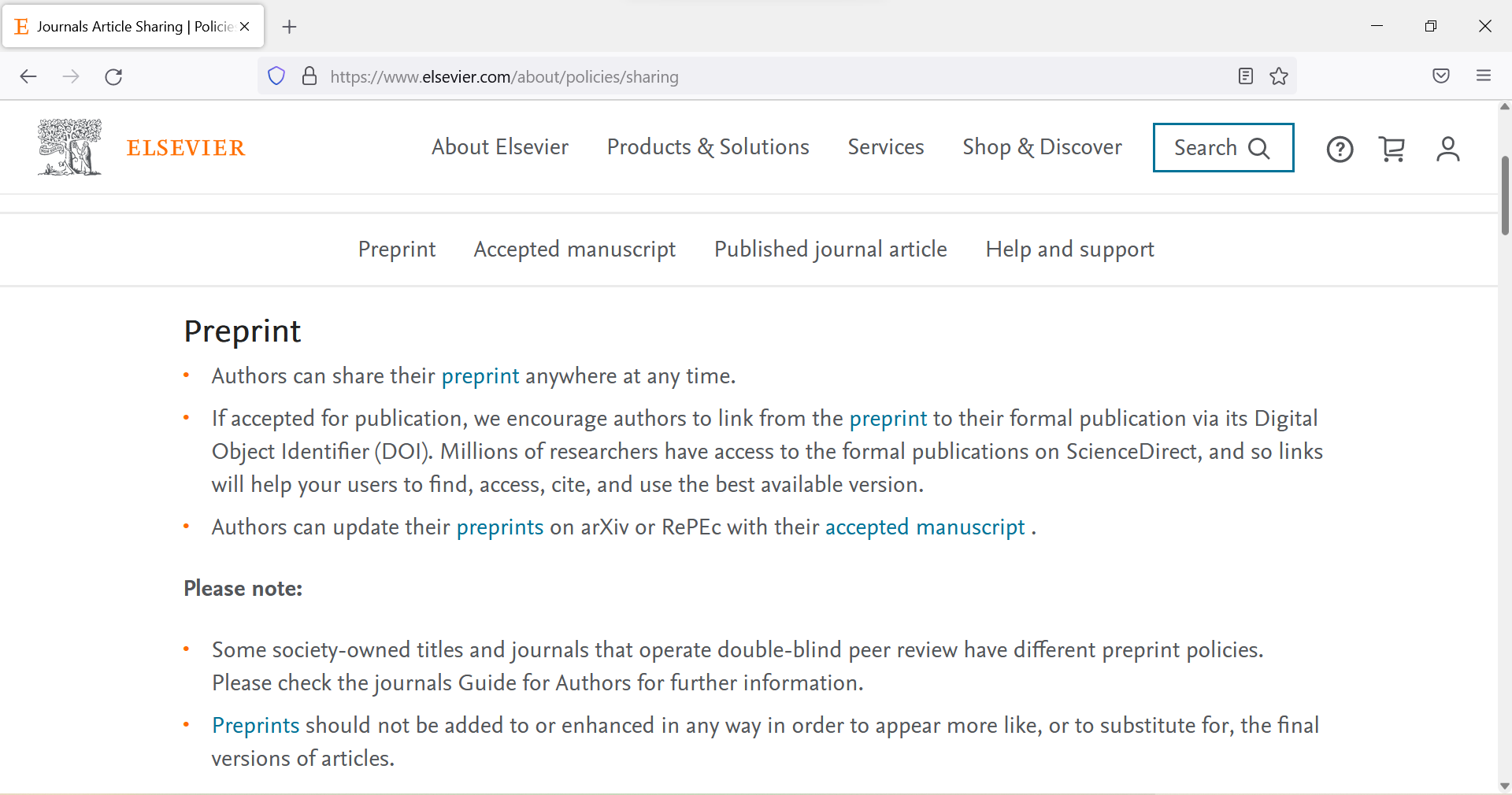 https://www.elsevier.com/about/policies/sharing
Elsevier (2)
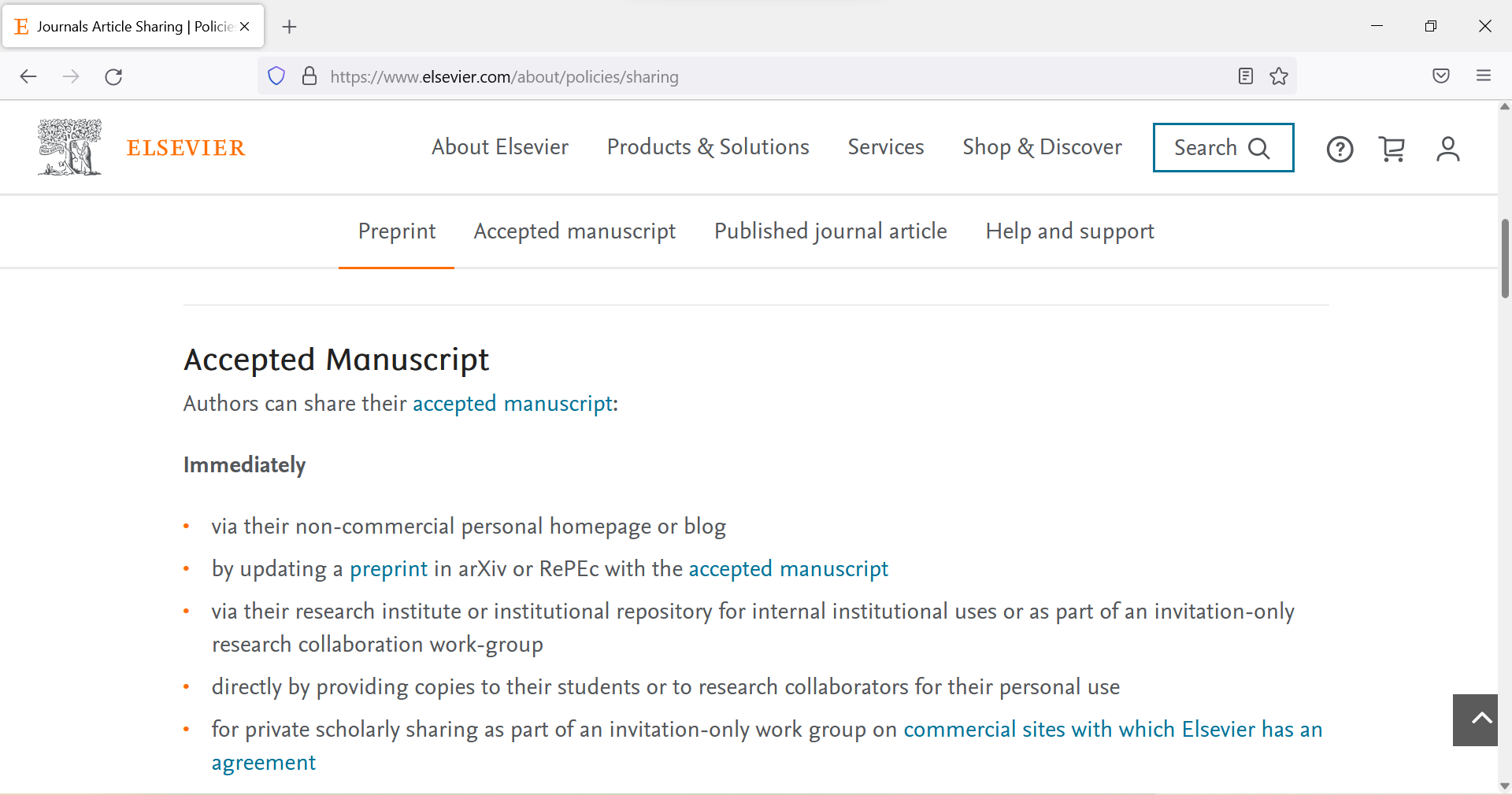 https://www.elsevier.com/about/policies/sharing
Elsevier (3)
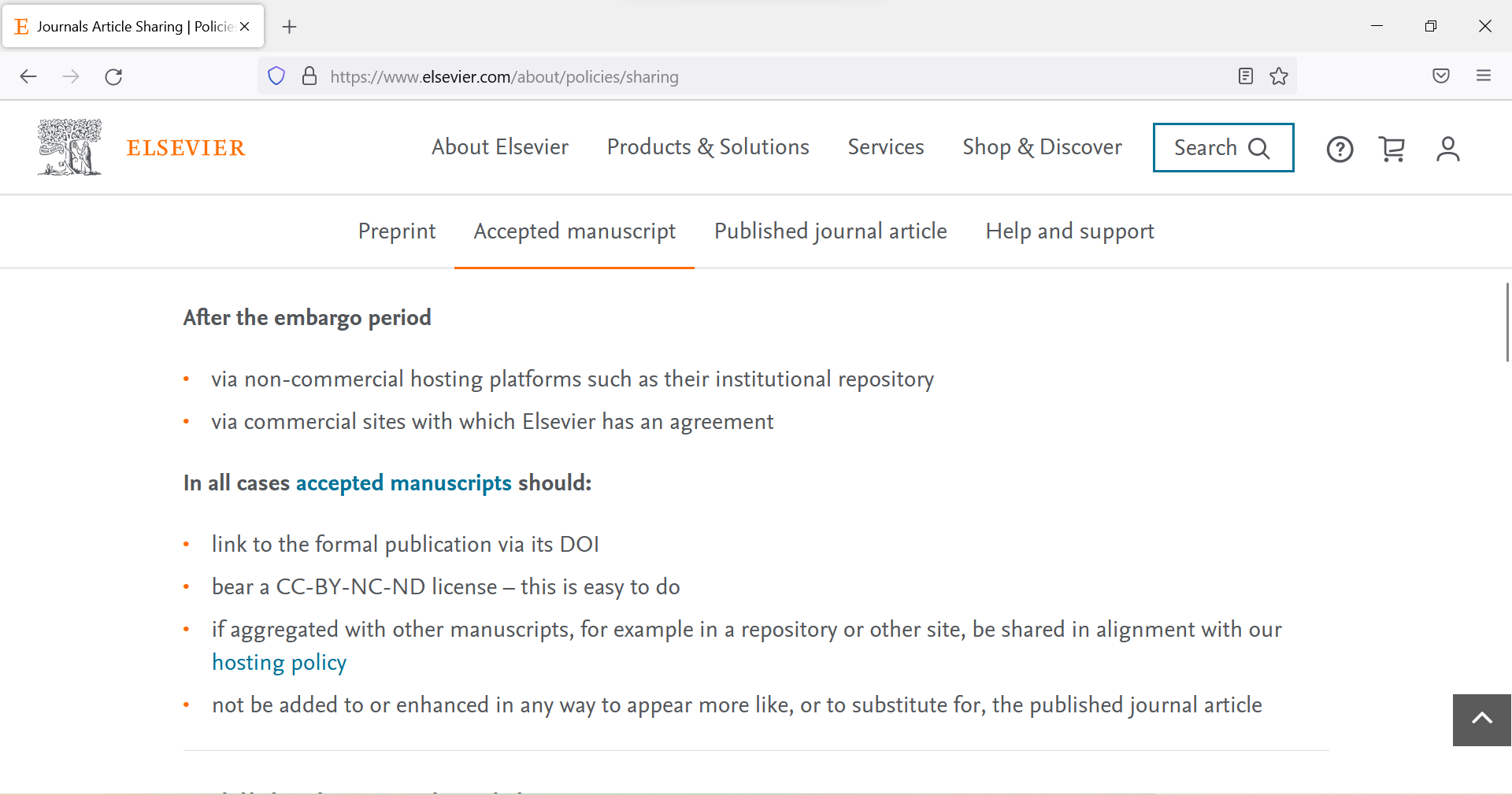 see individual journal policies
https://www.elsevier.com/about/policies/sharing
Tips for support staff
Create a list of journals where your researchers publish and check publishers’ copyright and embargo policies 
Make this list available to your researchers 
Adopt a policy that requires AAMs depositing
Set up alerts – Google Scholar, Scopus, Web of Science, etc. 
Congratulate your researchers when their articles are published, ask for AAMs to deposit
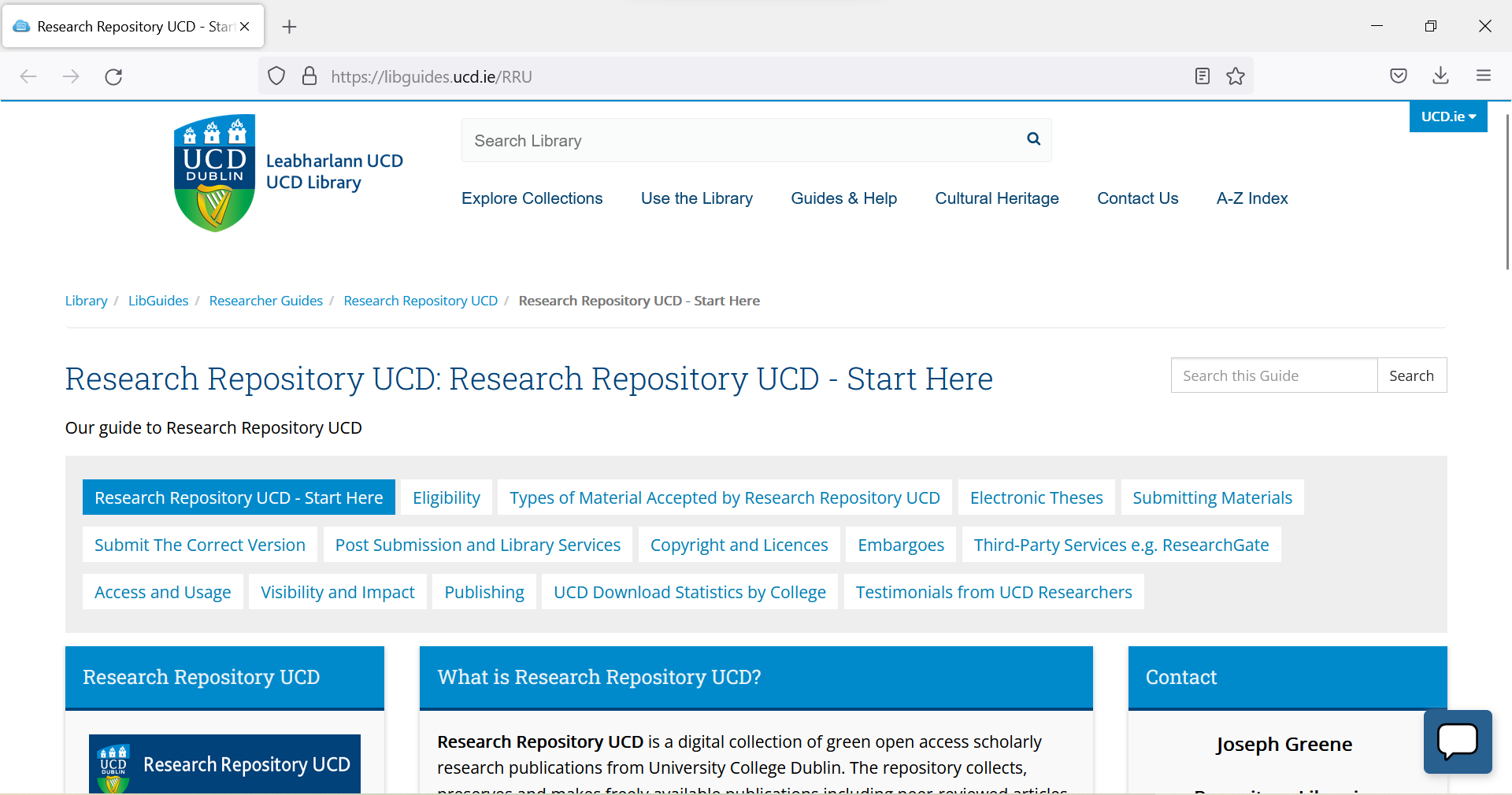 https://libguides.ucd.ie/RRU
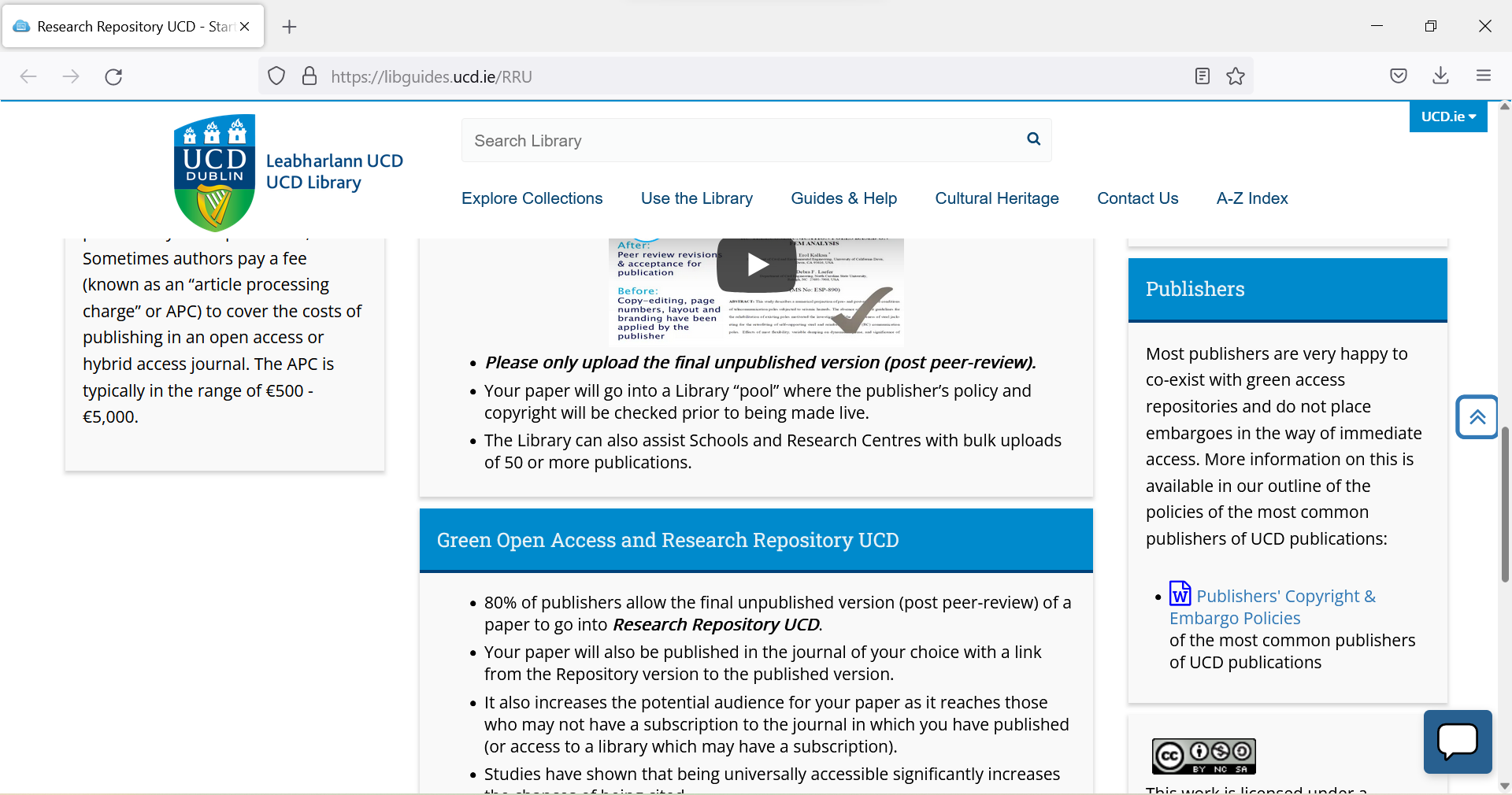 https://libguides.ucd.ie/RRU
If you are not sure which version of the article you have
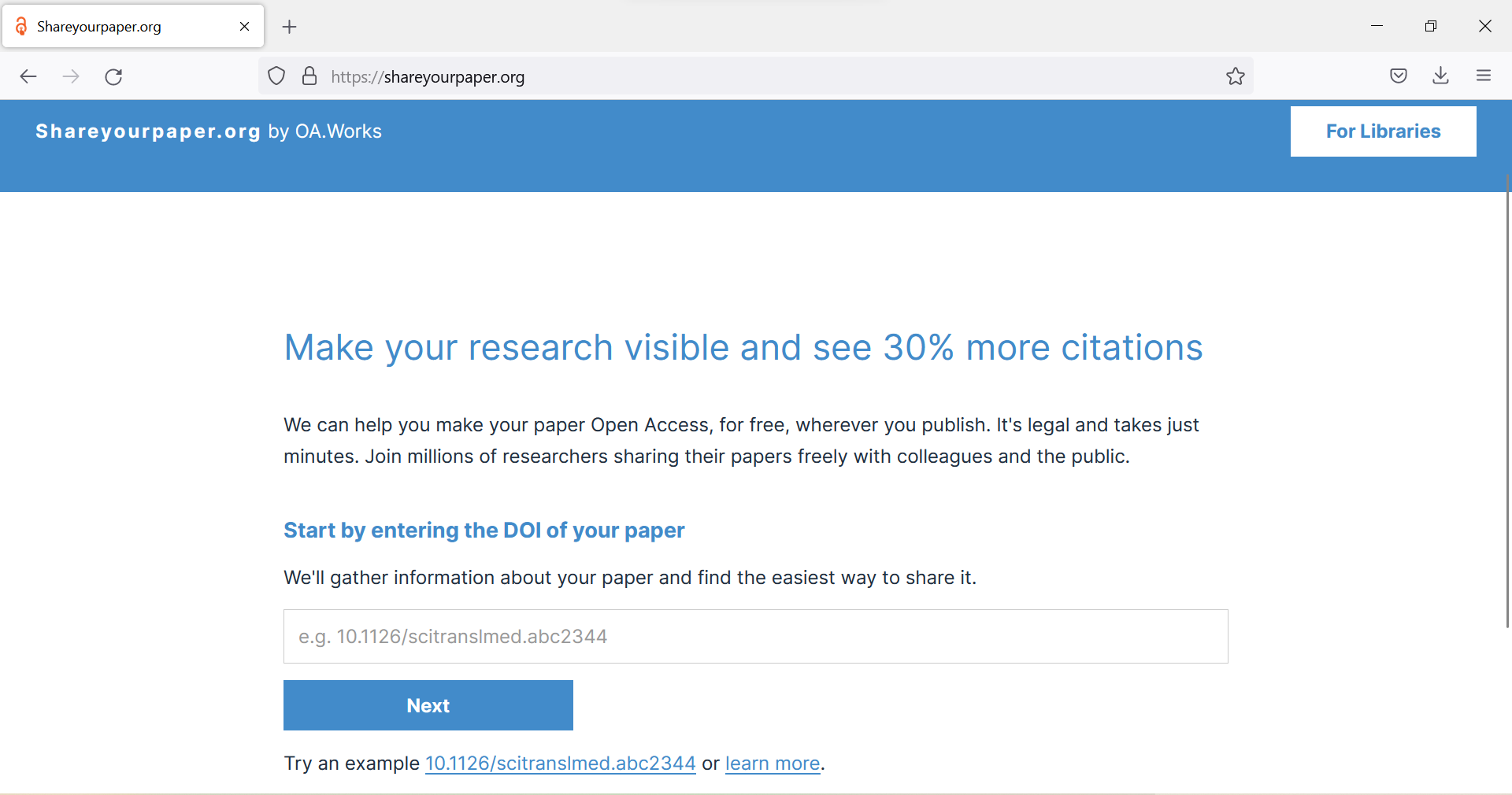 https://shareyourpaper.org/
https://eifl.net/resources/eifl-webinar-how-use-shareyourpaperorg-automate-repository-deposit-workflows-journal
Consider adopting the Rights Retention policy
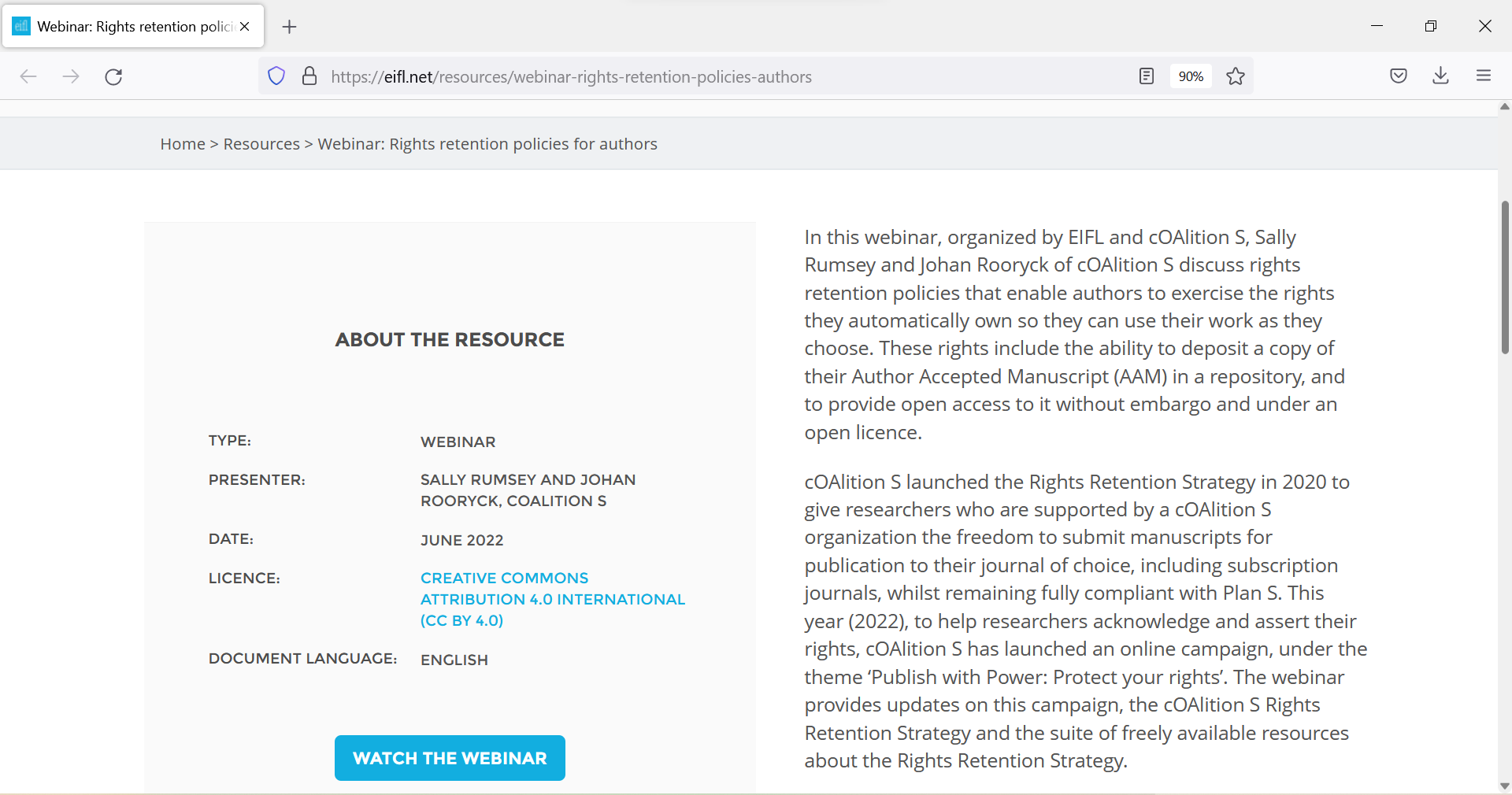 https://eifl.net/resources/webinar-rights-retention-policies-authors
What are your strategies to get and deposit AAMs in repositories?
Thank you! Questions?
Contact: 
lorraine.estelle@eifl.net
iryna.kuchma@eifl.net
www.eifl.net